Multiplication and division
Consolidation and review
Worksheet
Mr Ward
‹#›
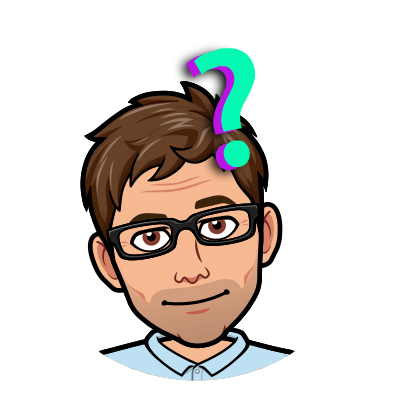 Multiples and factors
Can you identify the multiples and factors?
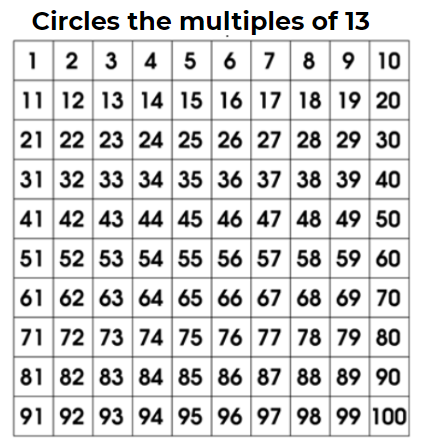 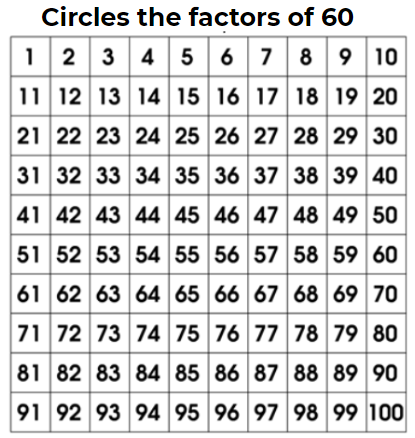 ‹#›
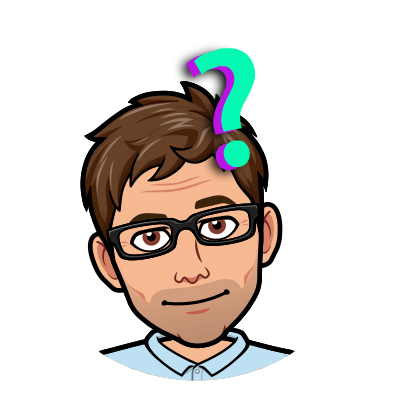 Multiples and factors
What would be the 6th product in                          this sequence of squared numbers?
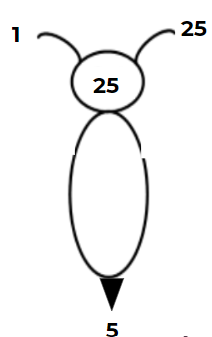 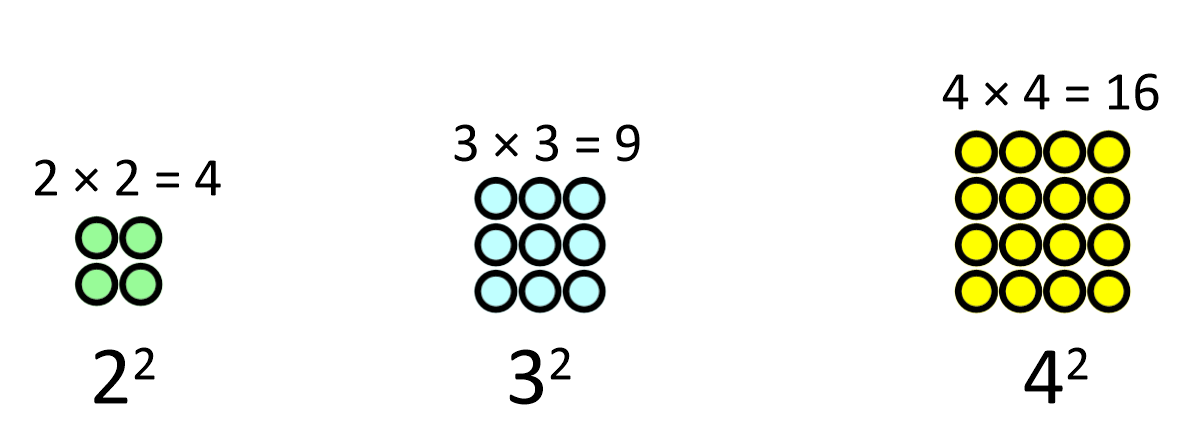 ‹#›
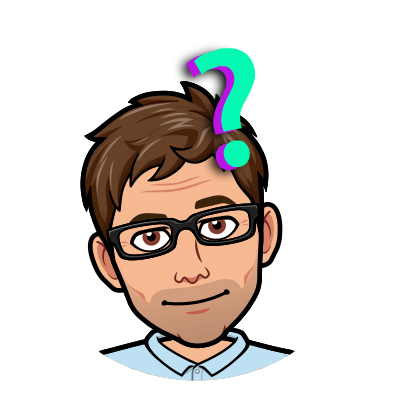 Multiples and factors
What number has been incorrectly circled as a prime number?
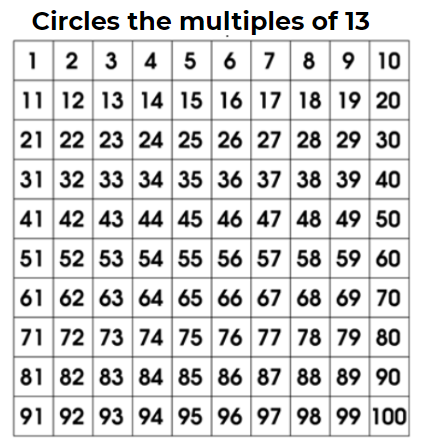 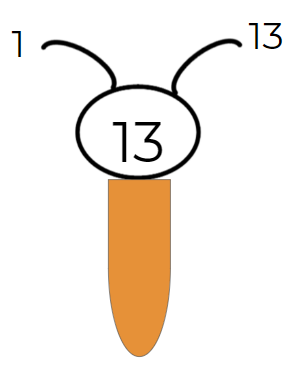 ‹#›
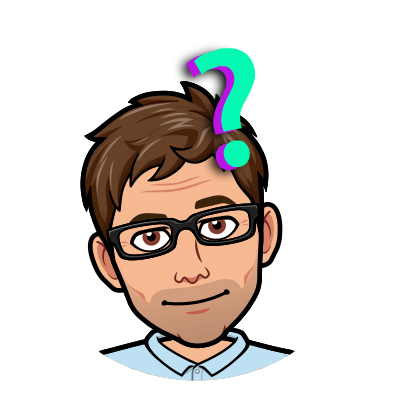 Multiply and divide by 10, 100, 1000
Which of the following statements are false?
60 ÷ 10 = 6

72 x 100 = 720

6320 ÷ 100 = 63.2

412 x 1000 = 412,000
7200 ÷ 100 = 72

21 x 1000 = 2100

4855 ÷ 10 = 485.5

192 x 100 = 192,000
‹#›
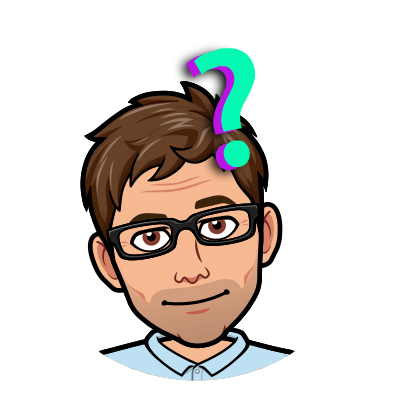 Mental Strategies for multiplying and dividing
Complete these calculations
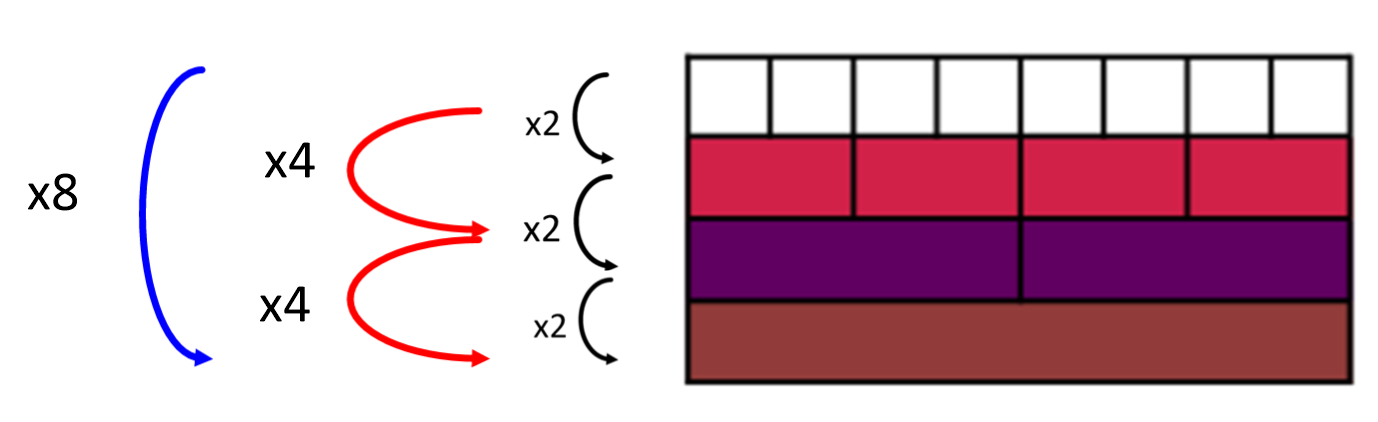 7 x 8 = ?                           13 x 8 = ?  

 16 x 8 = ?                          22 x 8 = ?
‹#›
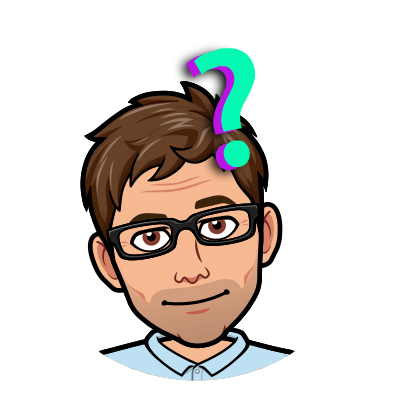 Mental Strategies for multiplying and dividing
Complete these calculations
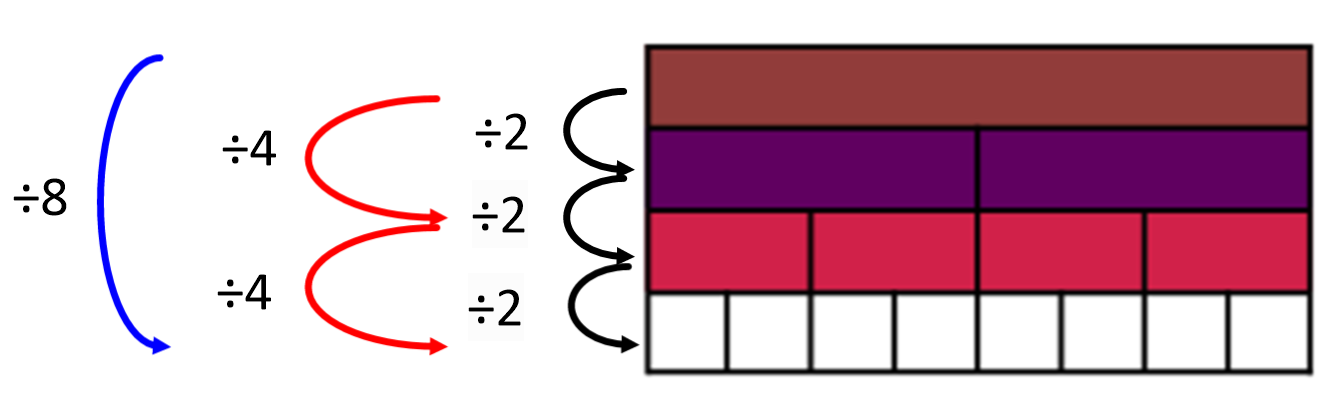 64 ÷ 8 = ?                           152 ÷ 8 = ?  

 192 ÷ 8 = ?                          480 ÷ 8 = ?
‹#›
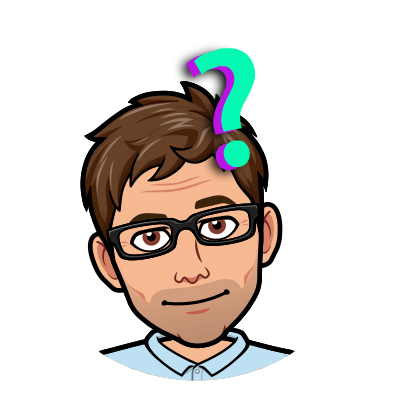 Mental Strategies for multiplying
Distributive Law
Which statements are inaccurate?






32 x 17
30 x 10 + 2 x 17 + 2 x 7

32 x 10 + 30 x 7 + 2 x 7

30 x 10 + 2 x 10 + 30 x 7 + 2 x 7

30 x 10 + 2 x 10 + 2 x 7 + 2 X 17
‹#›
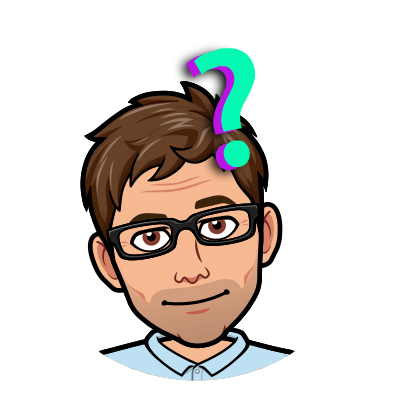 Formal methods
Complete the following calculations using the formal methods shown.
1) 624 x 40       5) 27 x 16 

2) 1211 x 70       6) 32 x 21

3) 2742 x 3       7)1,960 ÷ 8

4) 931 x 7         8) 1,684 ÷ 4
‹#›